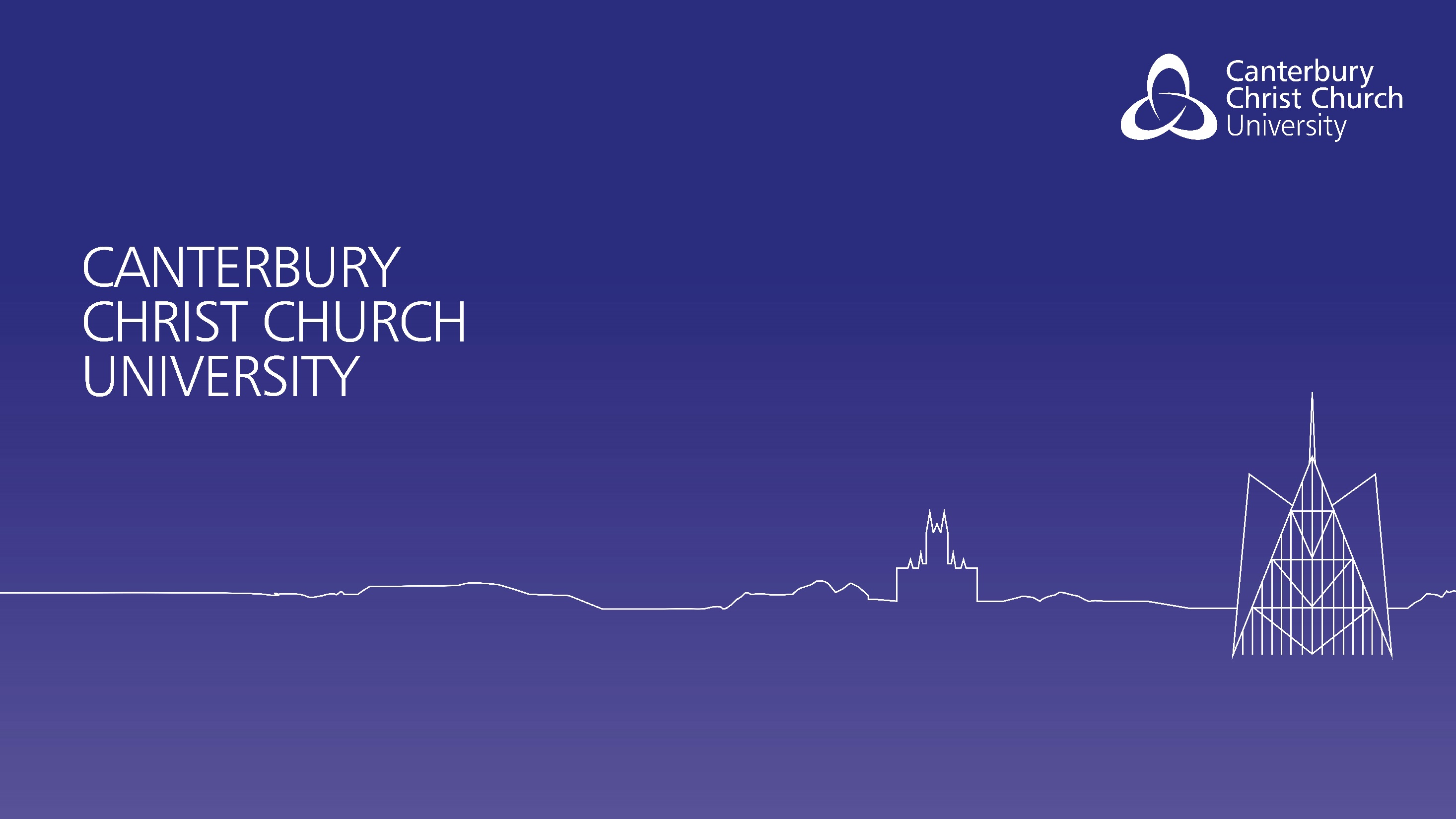 Commuter student engagement online and on-campus: learning, community and well-being.  

Medway Learning and Teaching Festival, 16 September 2021. 
Dr Susan Kenyon 
Susan.Kenyon@Canterbury.ac.uk
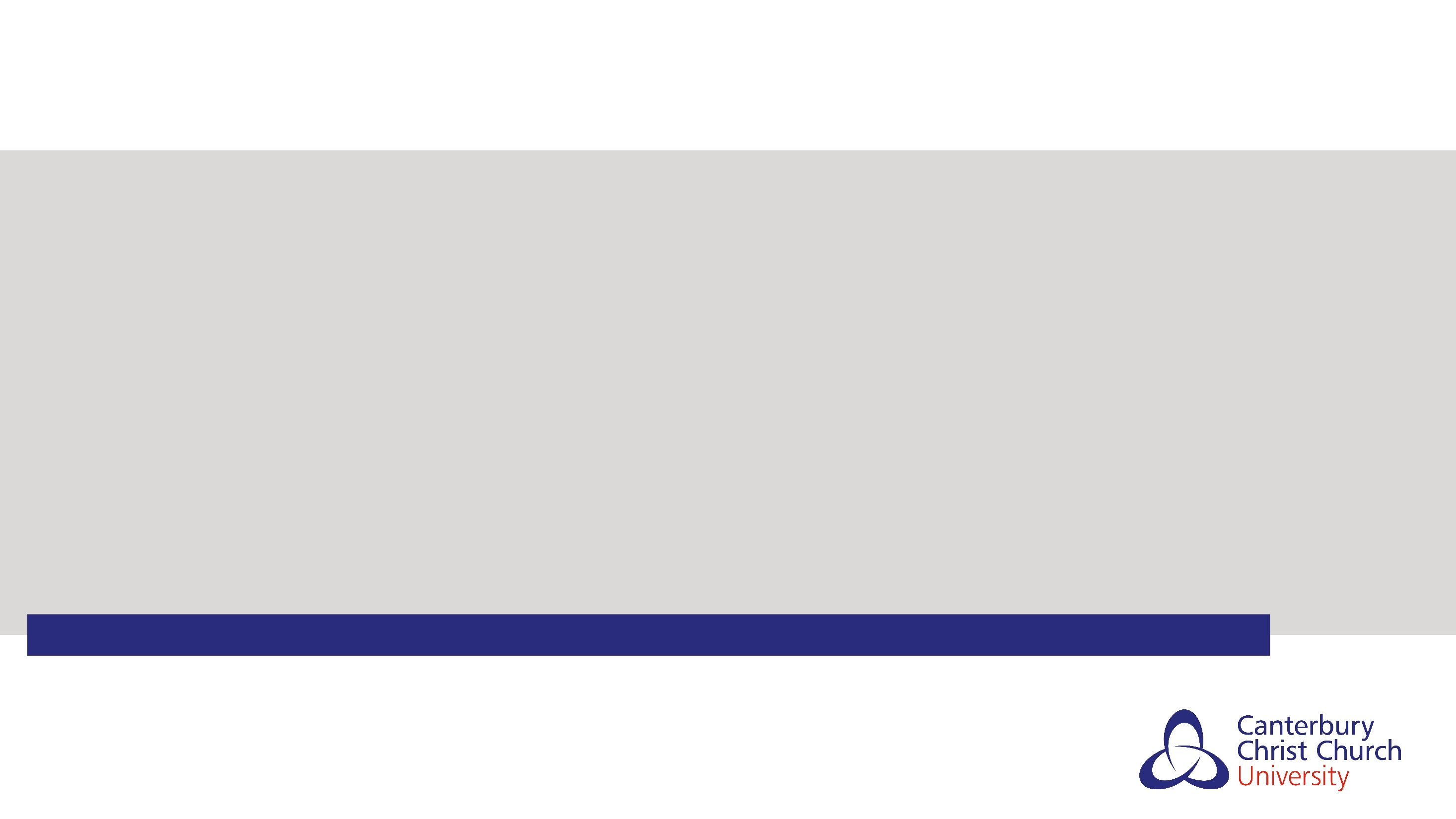 Overview
About commuter students.  
This research.  
Emerging findings and urgent actions.
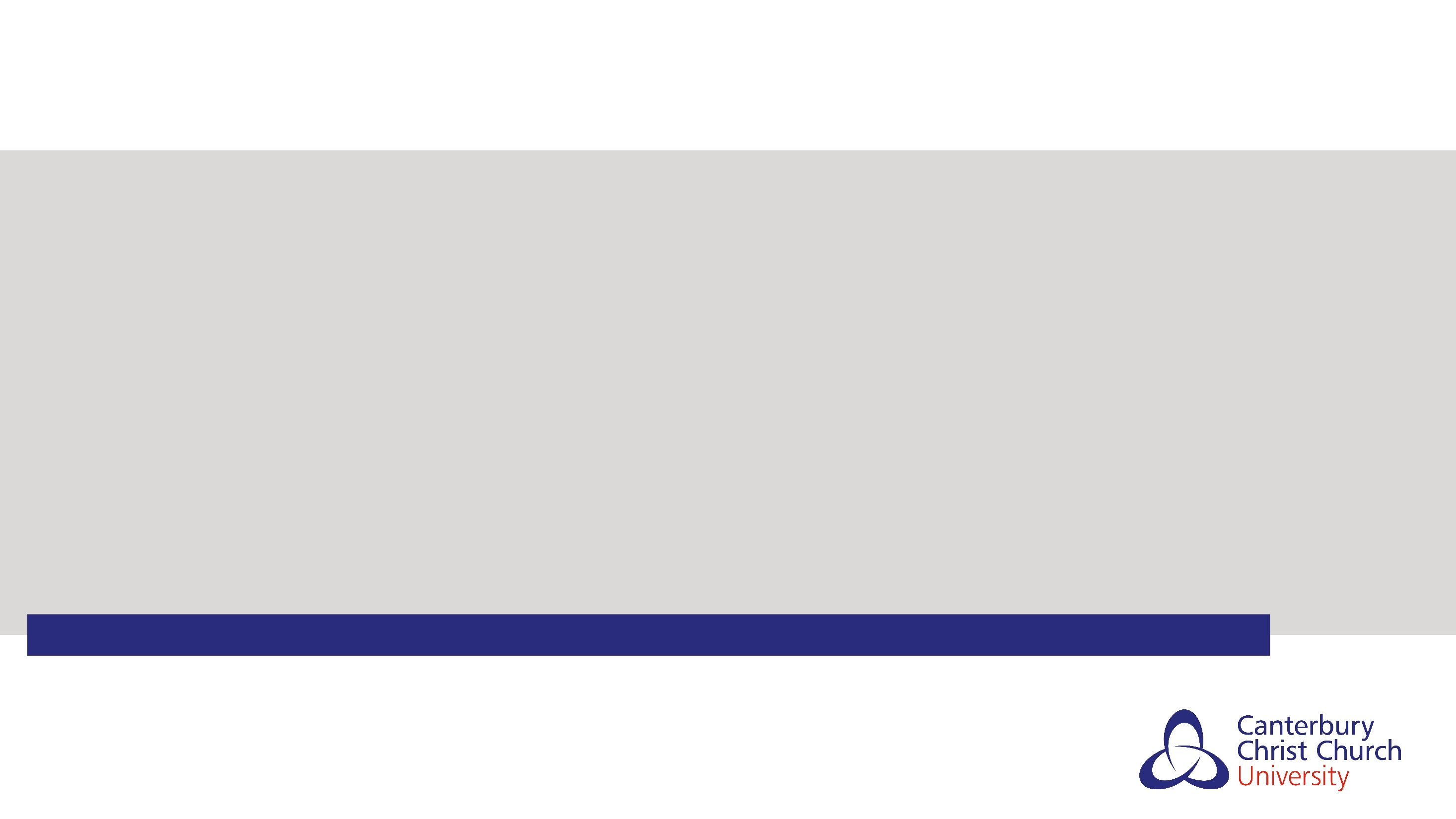 Commuter students: 
‘Students who continue to live at home whilst studying, rather than moving into student accommodation’.
Attainment and experience gap: 
Education, enhancement and social spheres (Thomas, 2019)
Transport-related reasons
HE-related reasons
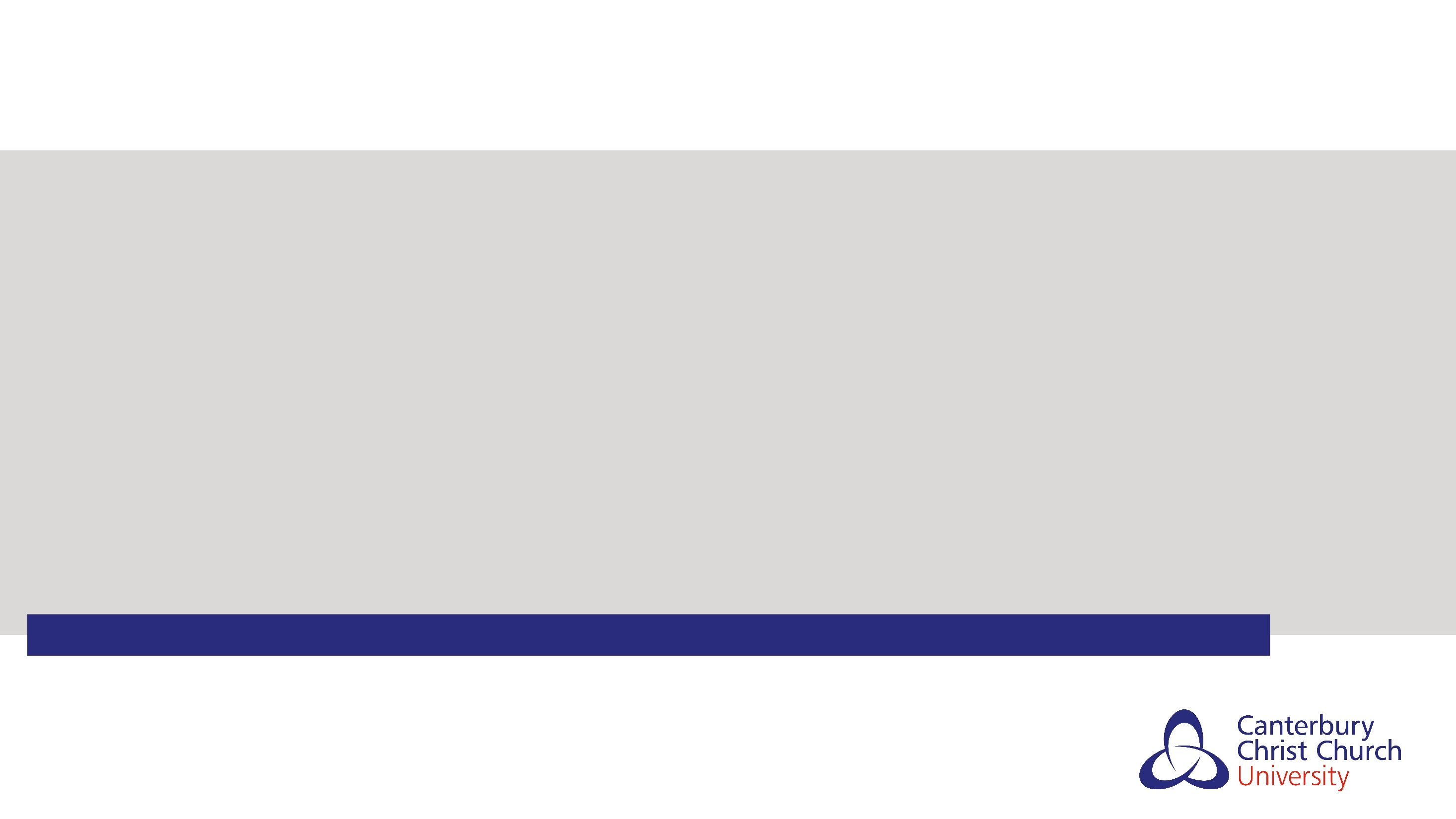 Depth interviews with 14 CCCU commuter students; maximum variation, convenience sample.
Positive outcomes
Urgent actions to take now
Negative outcomes
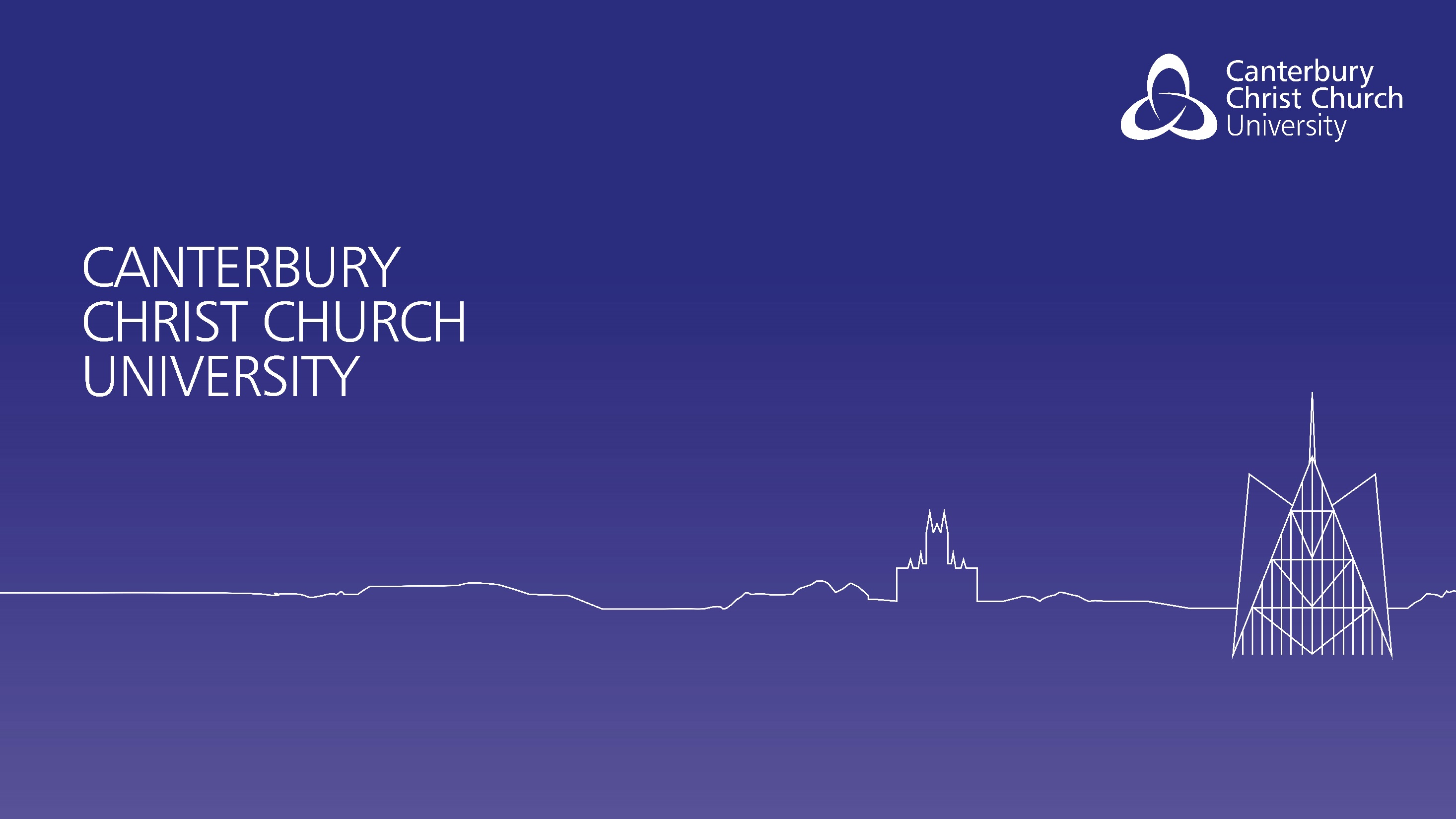 Commuter student engagement online and on-campus: learning, community and well-being.  

Medway Learning and Teaching Festival, 16 September 2021. 
Dr Susan Kenyon 
Susan.Kenyon@Canterbury.ac.uk